Velkommen og agenda
-Lagapparat-Årshjul-Fokusområder trening-Periodeplan-Seriespill- Web/Spond/dugnad-Økonomi-Diverse
LAGAPPARAT
Hovedtrener	Jon Espen Kleven	
Sportsansvarlig	Per Christian Asplund
Trenere		Andre Ruud		
			Svein-Andre Lesto		
			Camilla Skaar
			Line Isaksen	
Foreldrekontakt	Camilla Skaar/Anne Mette Ophus	
Økonomi		Vibeke Aas Løvold	
Cup-ansvarlig	Anne-Mette Ophus	
Web-ansvarlig	Anne-Mette Ophus
Spons		Arild Olsen
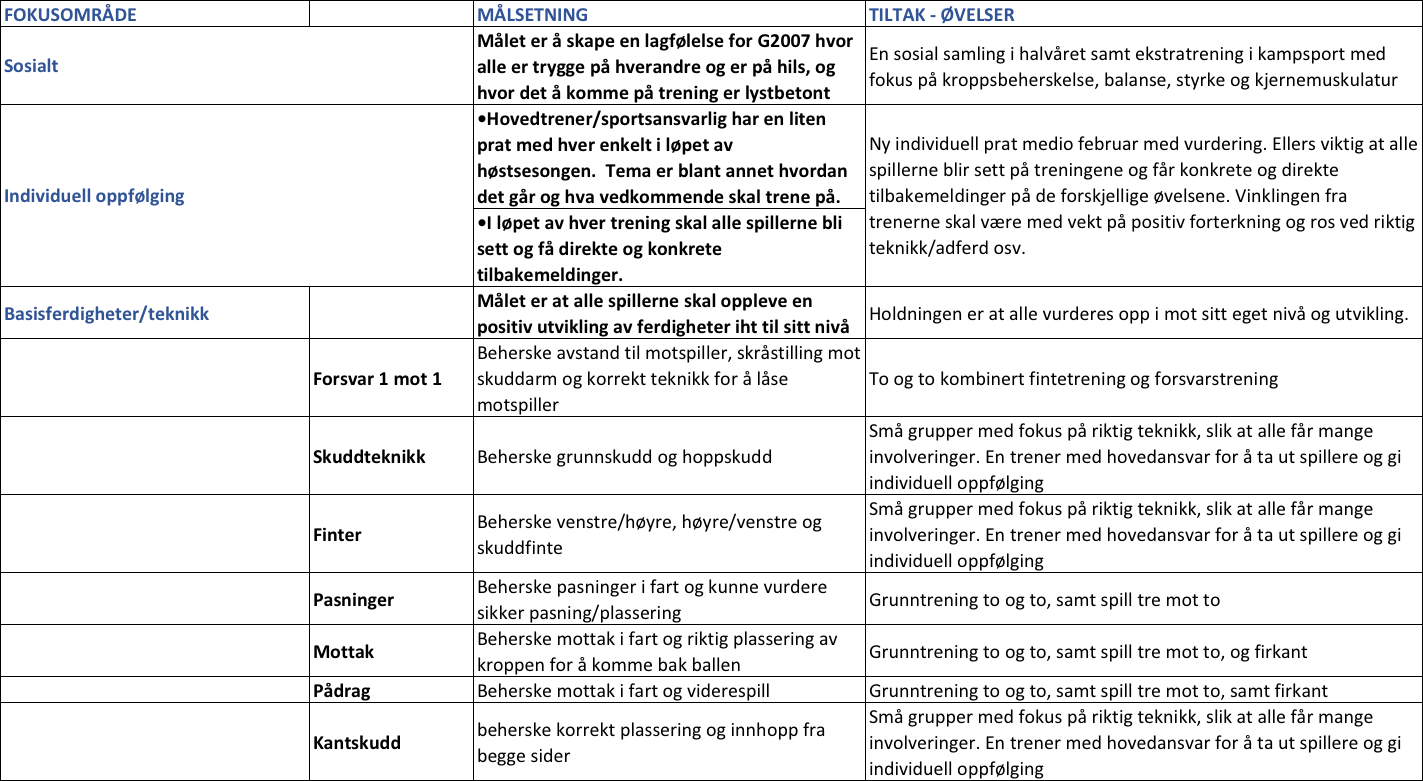 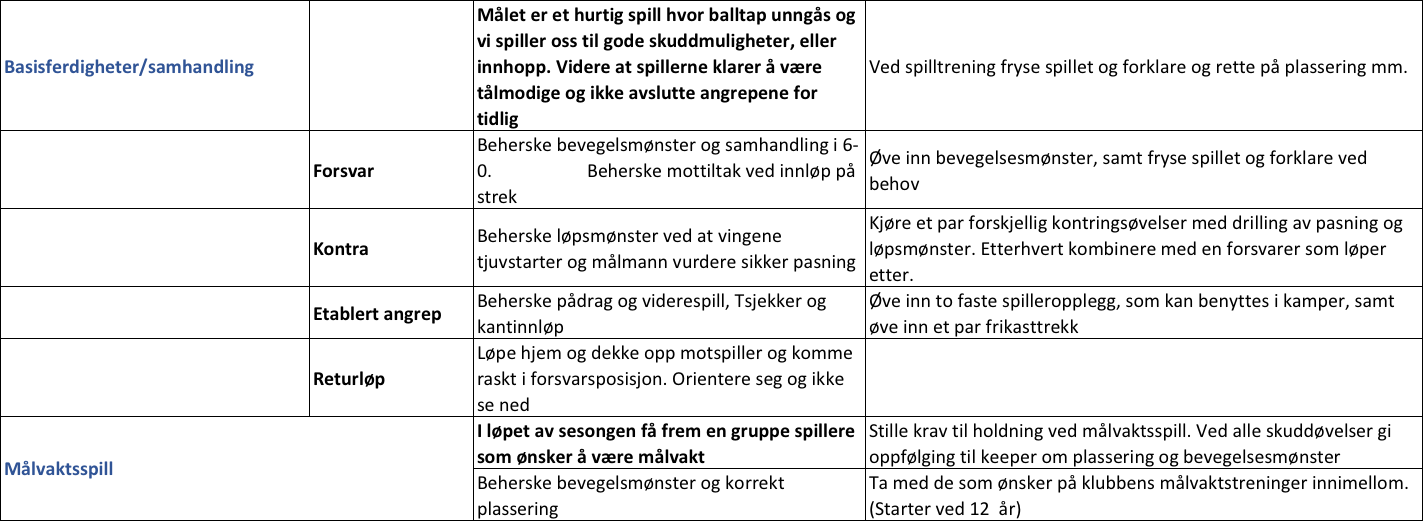 Påmelding til regionens serie- og cupspill for  2017/18 sesongen
Regionens serier og turneringer sesongen  2017/18
Loppetassen – minihåndball for 6 og 7 åringer

Minirunder – minihåndball for 8 og 9 åringer

Regionserien – J/G 10 år og eldre
6'er håndball
5 utespillere + målvakt
40 x 20 meter bane
Nedsenket tverrligger
2*15 minutter
8
Påmelding til seriespill 2017/2018
Nivå 1  årsklassen  over*
Nivå 1  årsklassen  over*
Nivå 1 egen  årsklasse
Nivå 1 egen  årsklasse
Nivå 2 egen  årsklasse
Nivå 2 egen  årsklasse
Nivå 3 egen  årsklasse
Nivå 3 egen  årsklasse
Gjennomføring kamper:
Ingen faste plasser – Rullering
Nye lag til cuper
* Regionens ønske er at lag som melder seg på til seriespill én årsklasse opp, melder dette laget på i Nivå 1
9
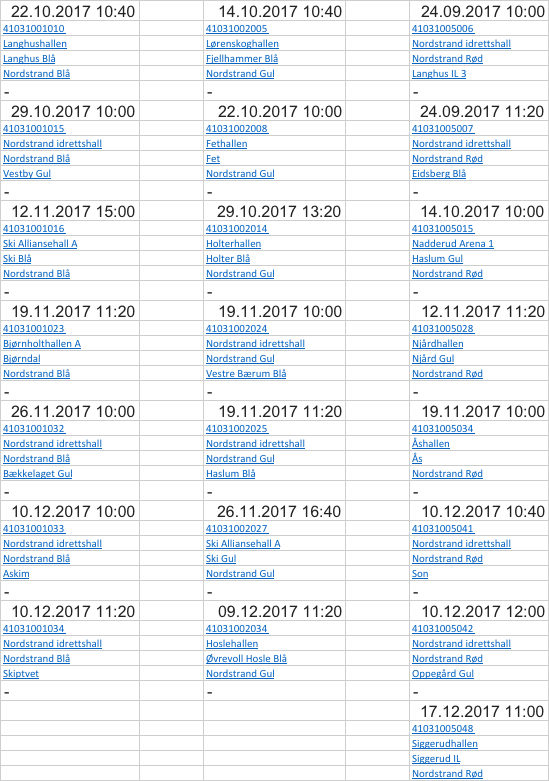 Sportslig bidraget fra foreldregruppen
- Foreldrevettreglene
Møt fram til kamp og trening - barna ønsker det
Gi oppmuntring til alle spillerne under kampen - ikke bare ditt eget barn
Oppmuntre i medgang og motgang - ikke kritiser noen
Respekter lagleders bruk av spillere
Se på dommeren som en veileder - ikke kritiser avgjørelsene
Stimulere og oppmuntre ditt barn til å delta - ikke press det
Spør først om kampen var morsom og spennende – deretter om resultatet
Sørg for riktig og fornuftig utstyr - ikke overdriv
Vis respekt for klubbens arbeid - ta initiativ til årlig foreldremøte for å avklare  holdninger og ambisjoner
Tenk på at det er ditt barn som spiller håndball - ikke du
Tenk på at det er lagleder som alene skal lede kampen - ikke du
Engasjer deg – også i en definert rolle rundt laget og klubben
12
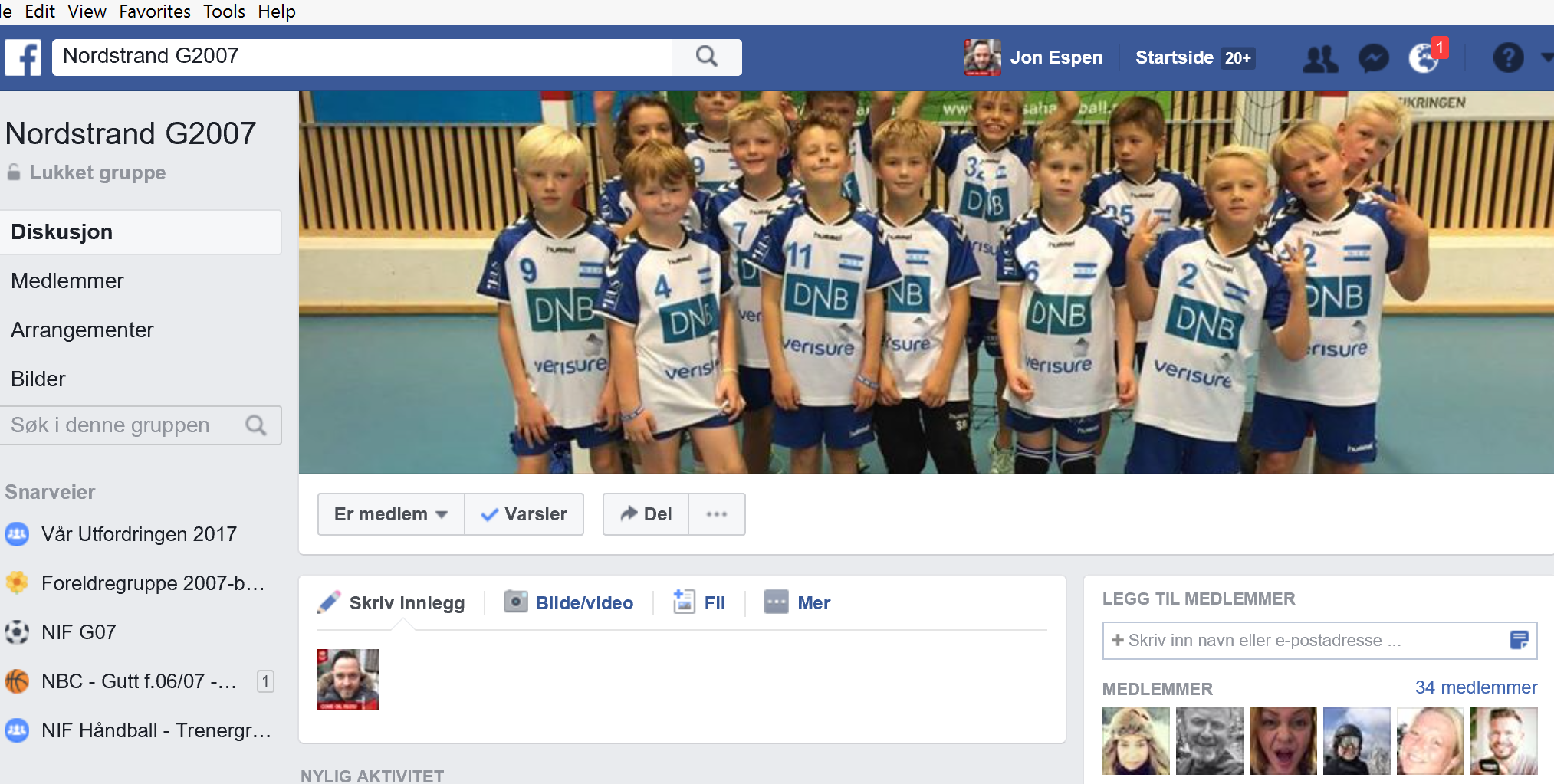 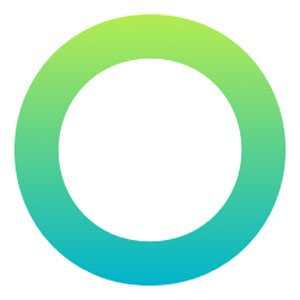 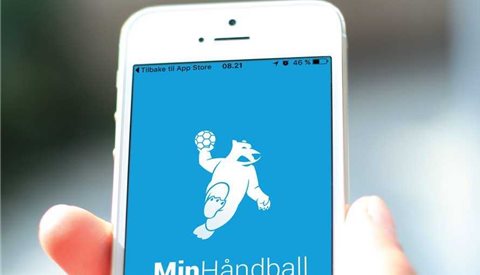 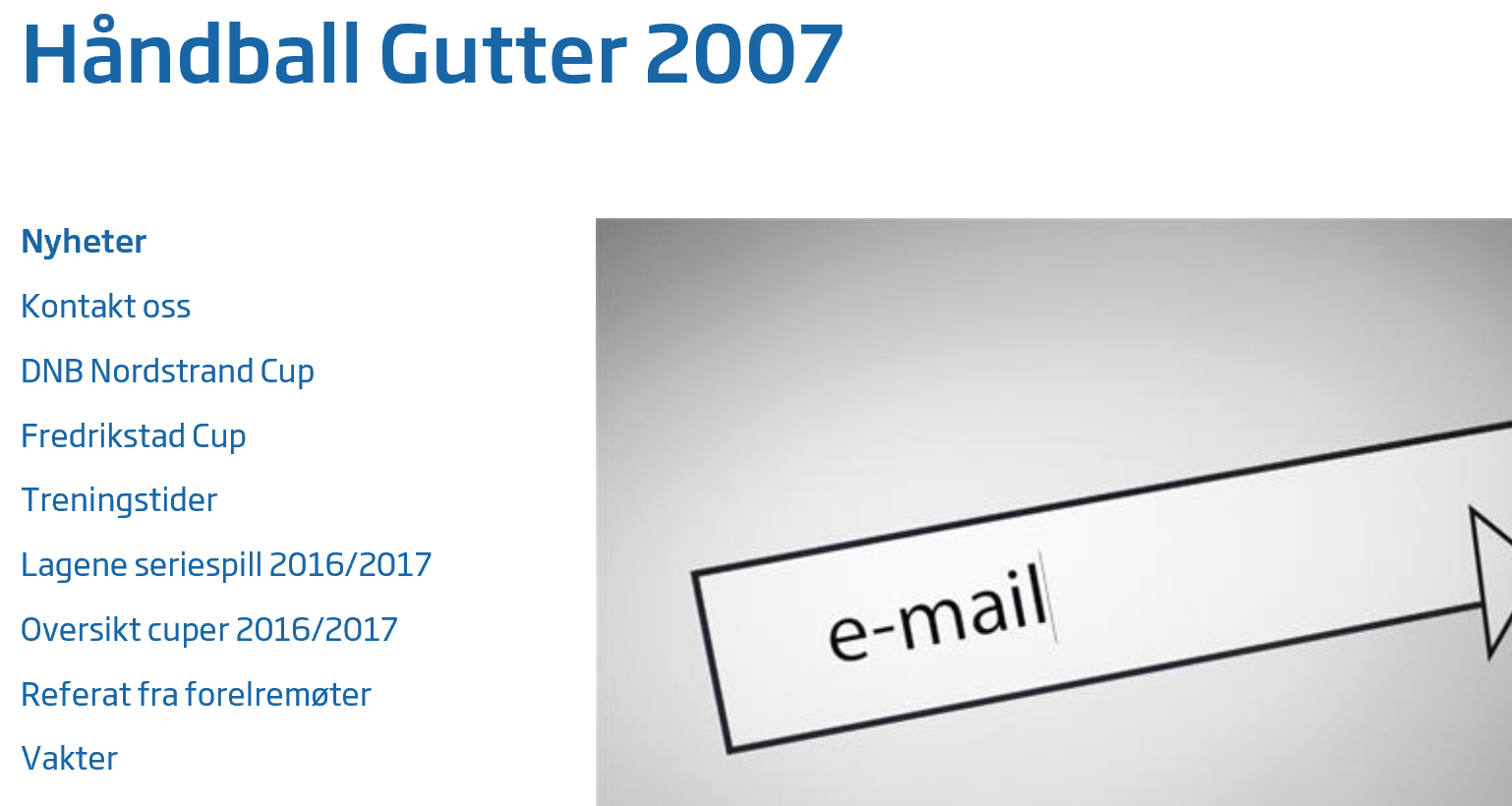 Foreldreinnsats / Dugnad
-Alle foreldre må påse 3 - 4 dugnader i løpet av året

-Ved egne cuper (DNB og Hummel) er hele cupen basert på innsats fra foreldrene ( mai og august)

-Kiosk/Sekretæriat i serierunder (Niffen)

-Kakelotteri (18 nov)

-Overnatting (kun fedre) i Fredrikstad Cup.

-Vakter er ditt ansvar, og byttes selv hvis det ikke passer.